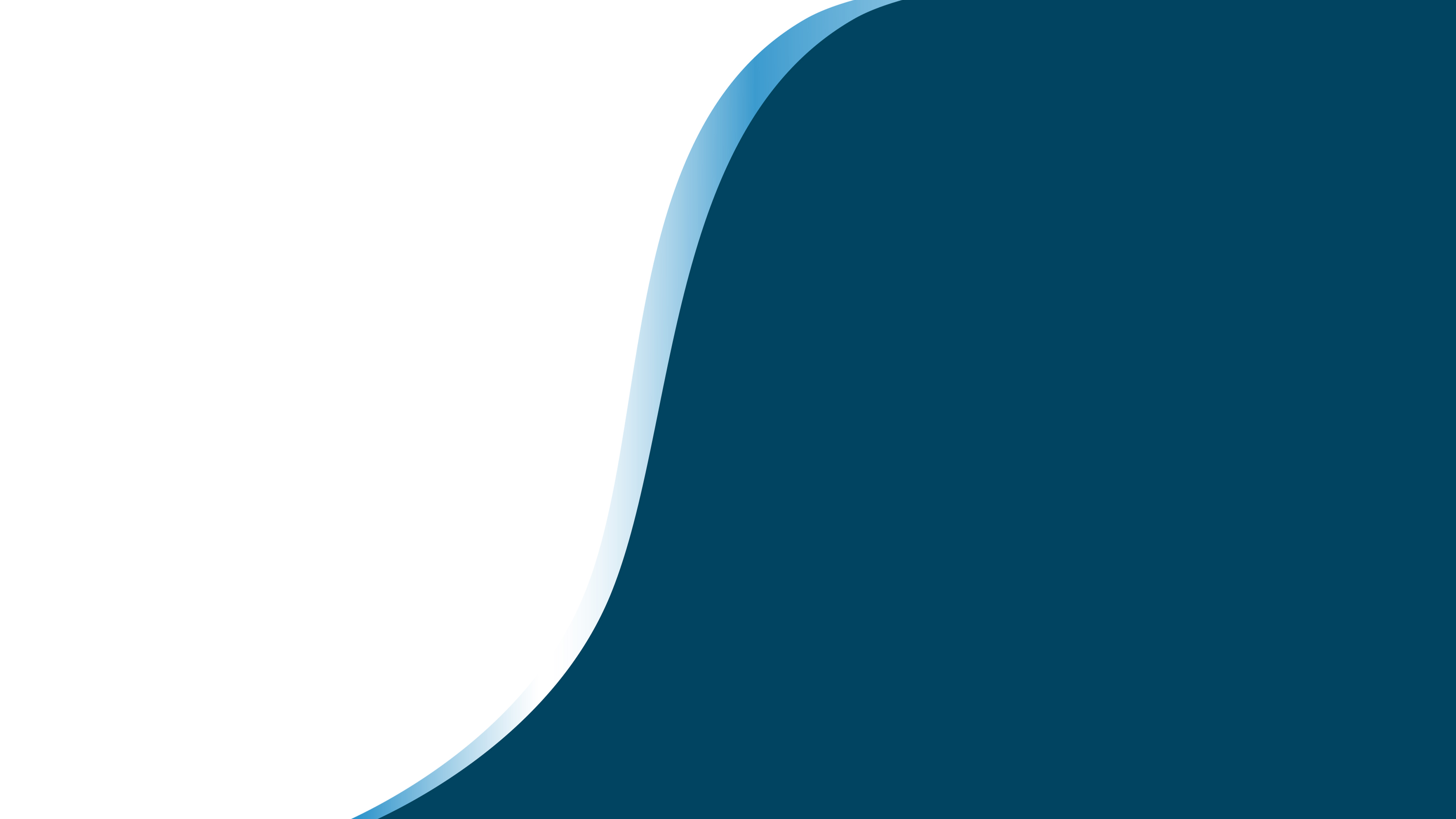 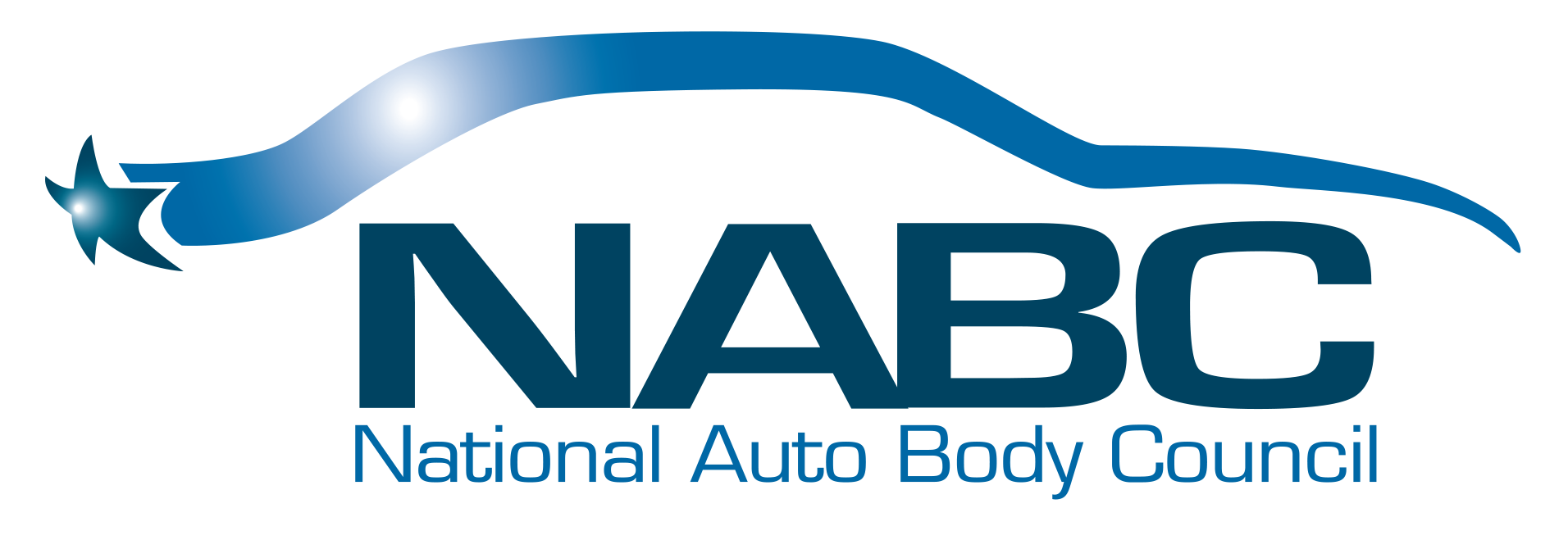 Membership Committee
August 15, 2019
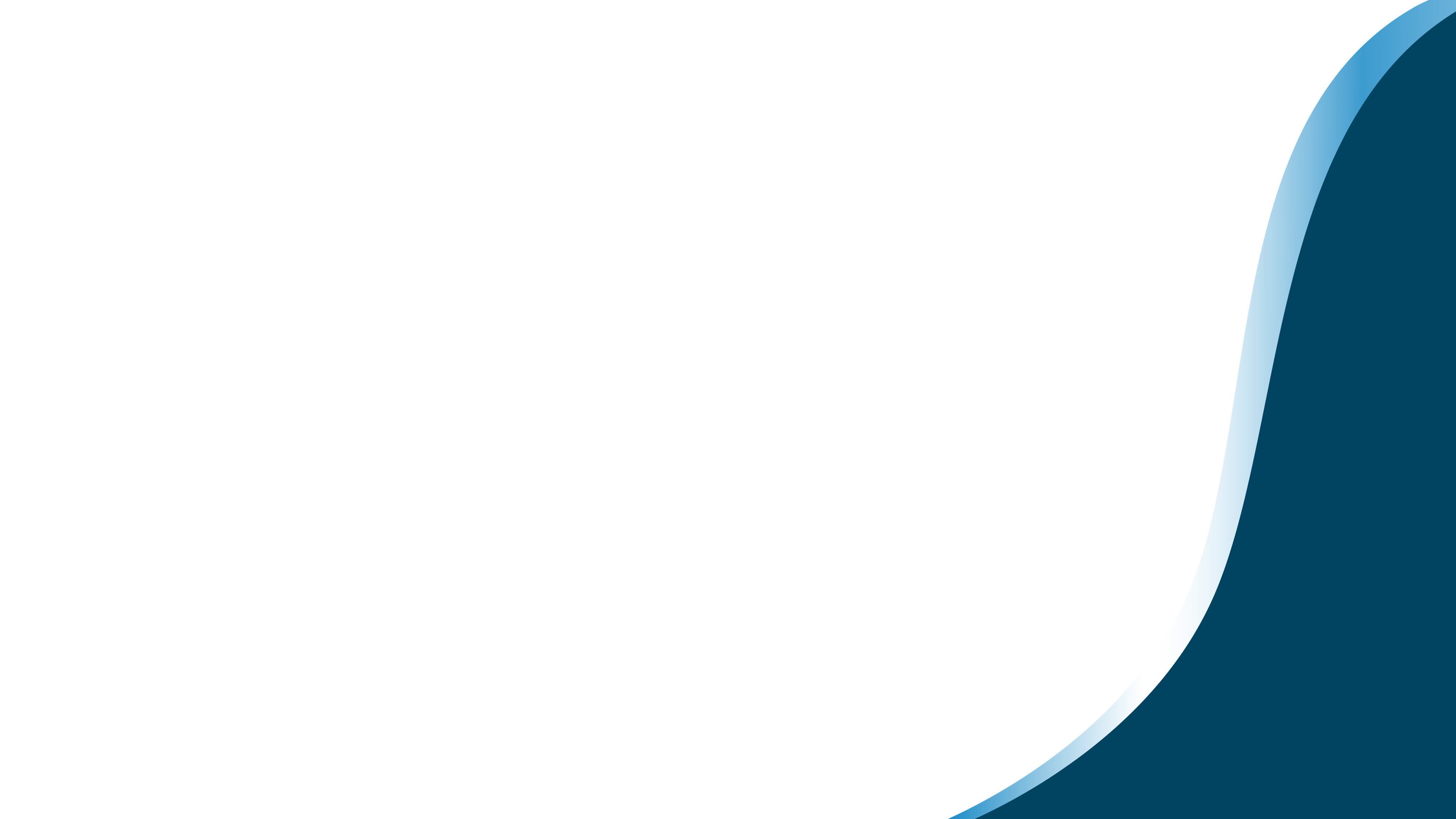 Membership Committee
Committee Chair(s): Anthony Natale, Arlo Johnson 
Committee Members: Katie Pharr, Brian Driehorst, Gene Lopez
Committee Mission: Grow and retain membership 
2019 Goal(s): Create additional dialogue with top-tiered members, stabilize renewals, achieve and succeed budget revenue, ensure management system (Salsa) is fully operational
YTD Achievements: Increased dialogue with membership via monthly newsletters (Roadmaps), social media, addition of strategic resources including Salsa and staff providing greater control over business and data
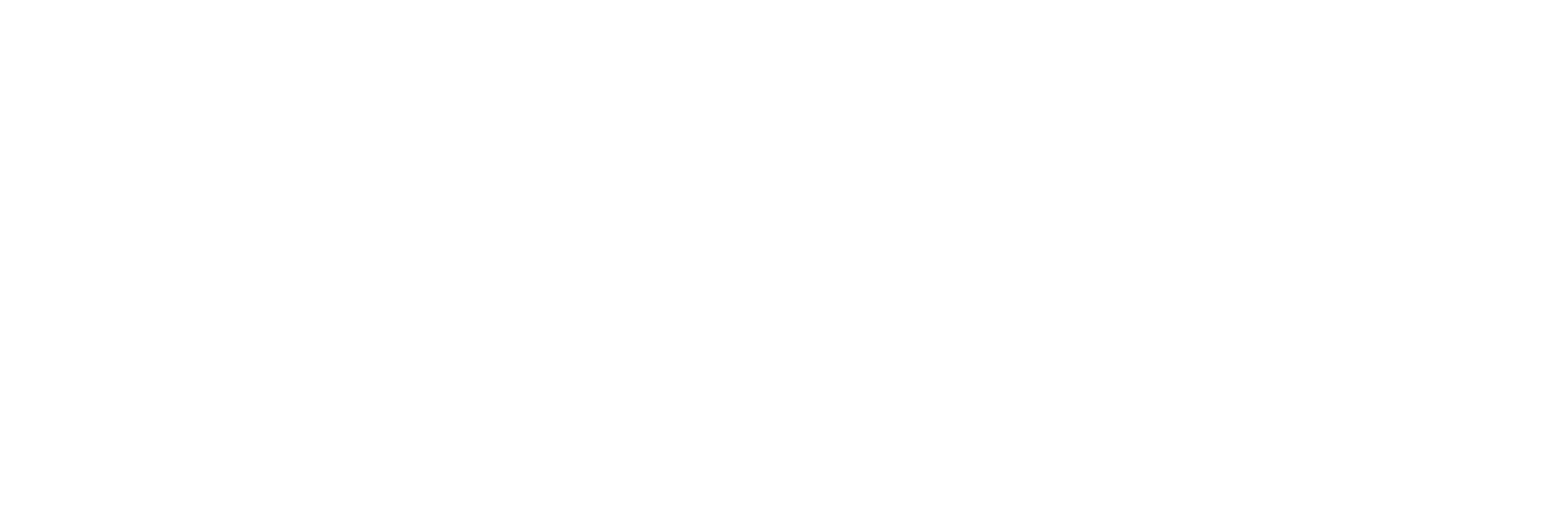 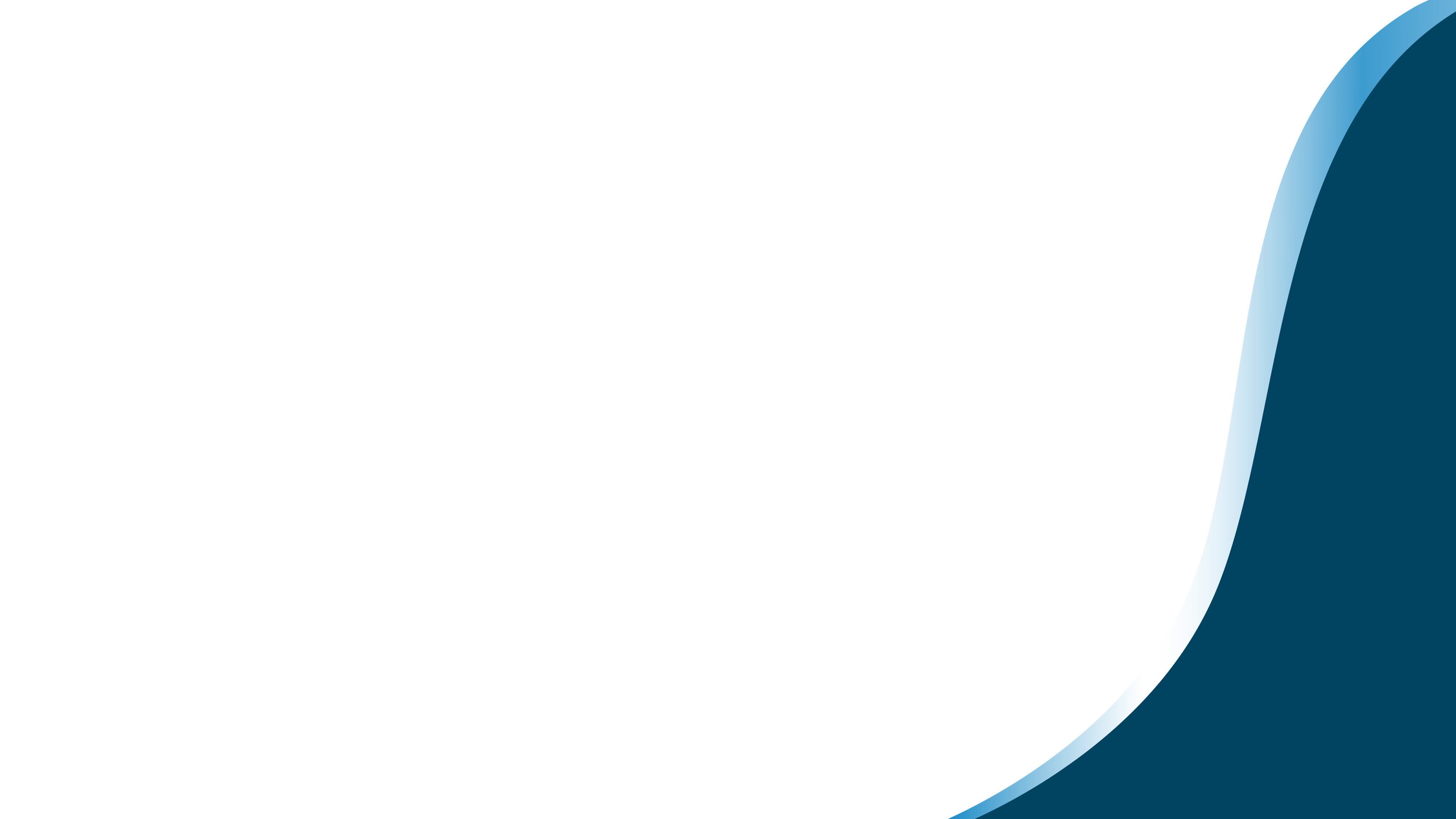 Priorities & Goals
Tier 1:  Increase frequency of communication and create closer relationships with top-tiered members. Create synergy between NABC and top-tier partner marketing efforts.
Tier 2 : Identify opportunities for conversion to Level One Partner, Create Subcommittee to establish closer relationships with top tiered members (L1 & L2). Clear value prop (ROI) beyond support of a good cause
Tier 3: Renew existing members, sign up new ones with a strategic focus on regional carriers
Tier 4: Perform an analysis of membership structure and pricing matrix
Pipeline:  Regional Insurance Carriers, Jobbers, OEM’s
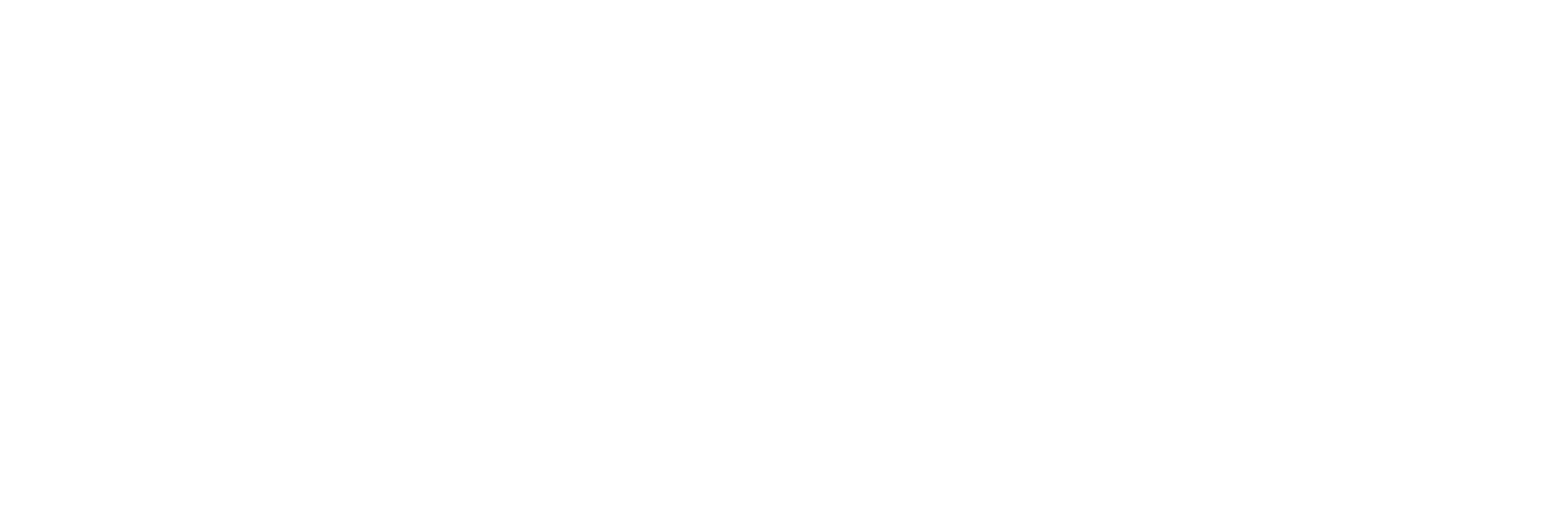 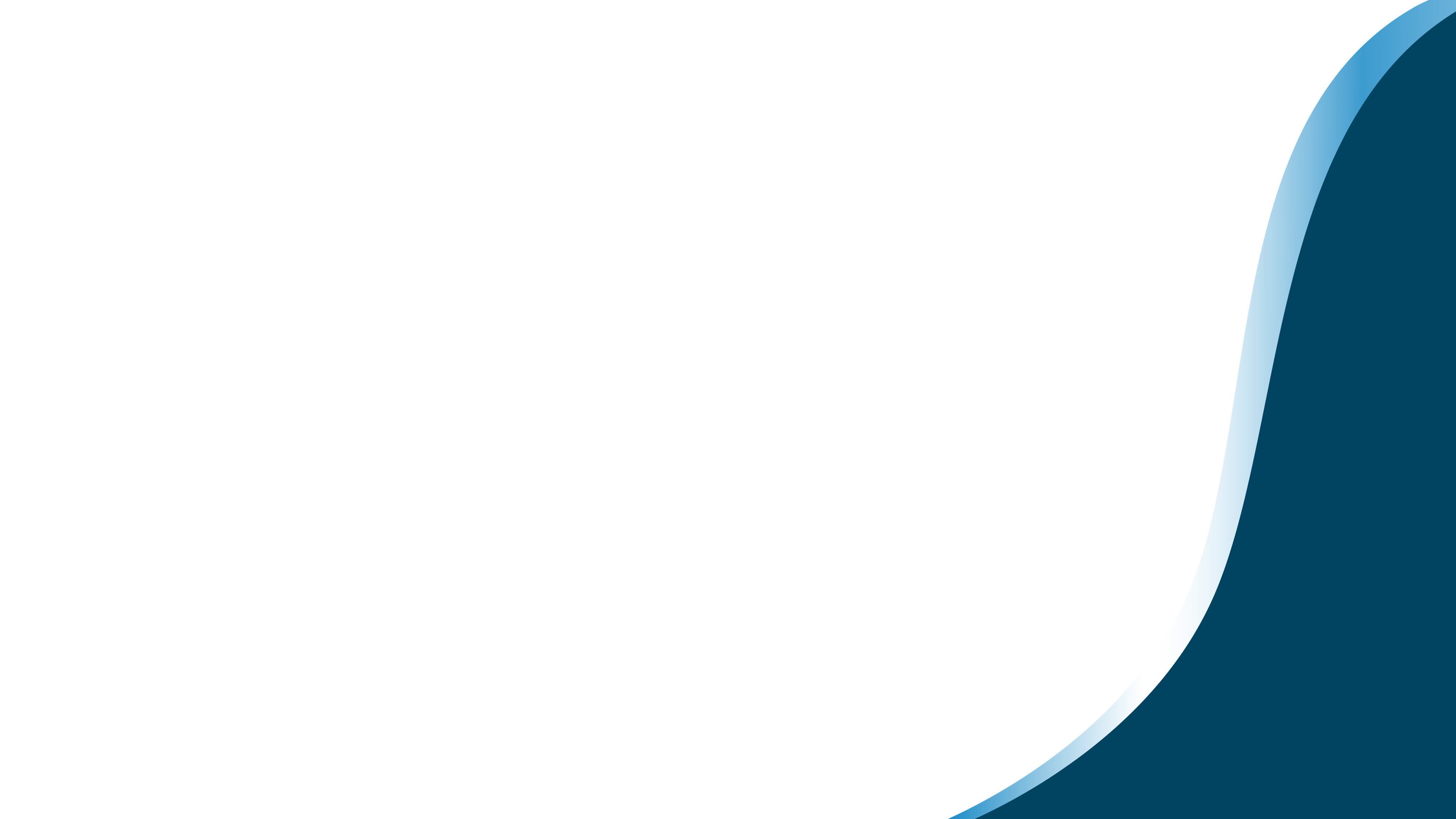 Needs & Challenges
Tools Being Used: Salsa CRM & Engage, excel, telephone, email
Tools Needed:  gain greater control over website and content
 Greatest Need(s): 
Additional communication and support with top-tiered partners and subcommittee
succession plan for committee chair(s)
Greatest Challenge(s):  
Need additional insurance carriers to provide vehicles to Initiatives
To get more people to buy in to NABC. Consistent and clear communication selling the benefits and value of what we do. SSO/MSO – RR ease of use/ availability of vehicles
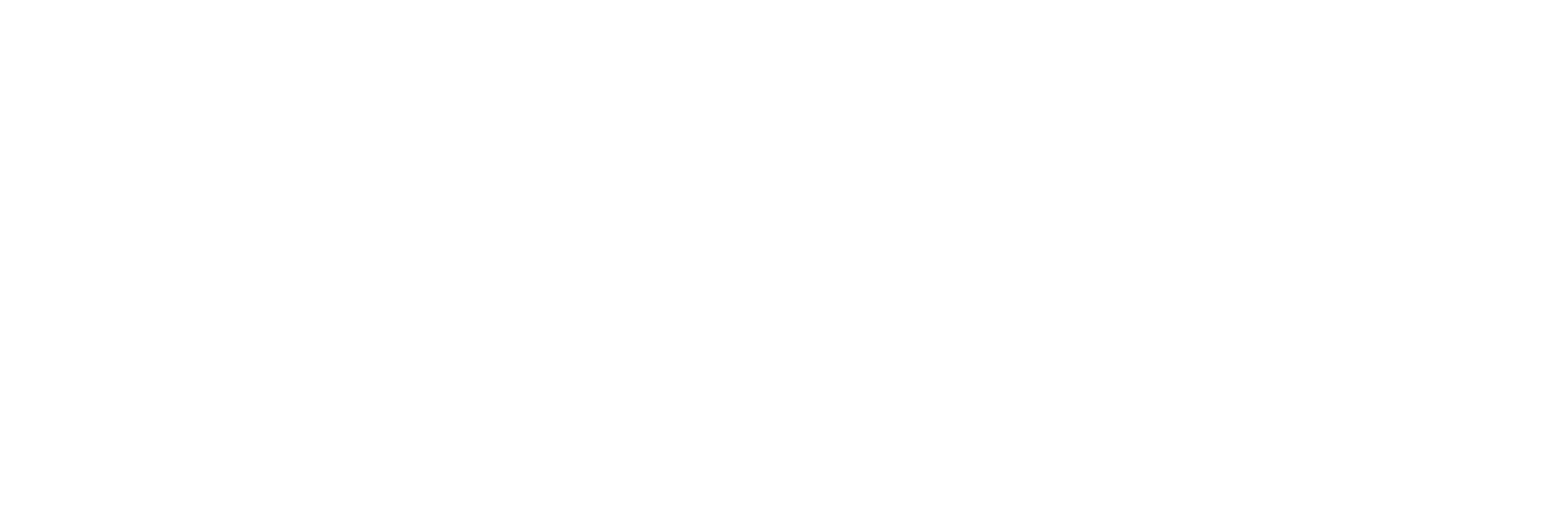 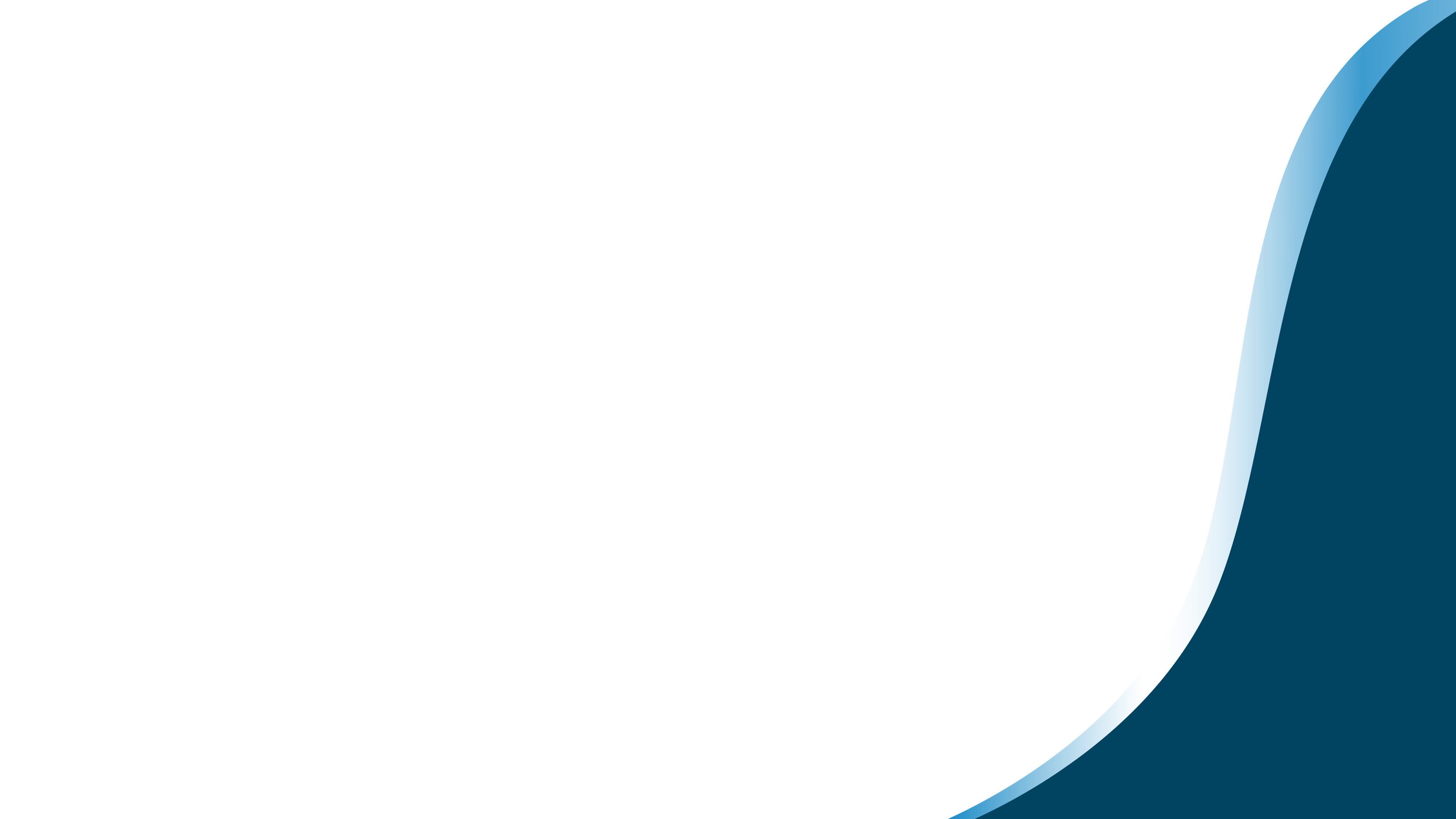 Salsa CRM & Engage
Completed Stages
In Process
Stage 1 – Data Cleanup, Import, and Grouping
Stage 2 – Setup Membership Program, Import Membership Payments, and Reporting:
Stage 3 – Salsa Engage (email marketing) Sync and Implementation: Monthly newsletters and other appeals are sent routinely via Engage
Stage 4 – Generate invoices and renewal notices thru Salsa: All invoicing is handled by KP on a monthly basis and AEG updates payment info in Salsa CRM
Stage 5 – Event management and tracking: SEMA invites and RSVP’s being managed via Engage.  Palm Springs Golf Event will be first managed via Salsa
Stage 6 – Build out initiative forms, event tracking, and inventory management:  F.R.E.E. event is undergoing testing
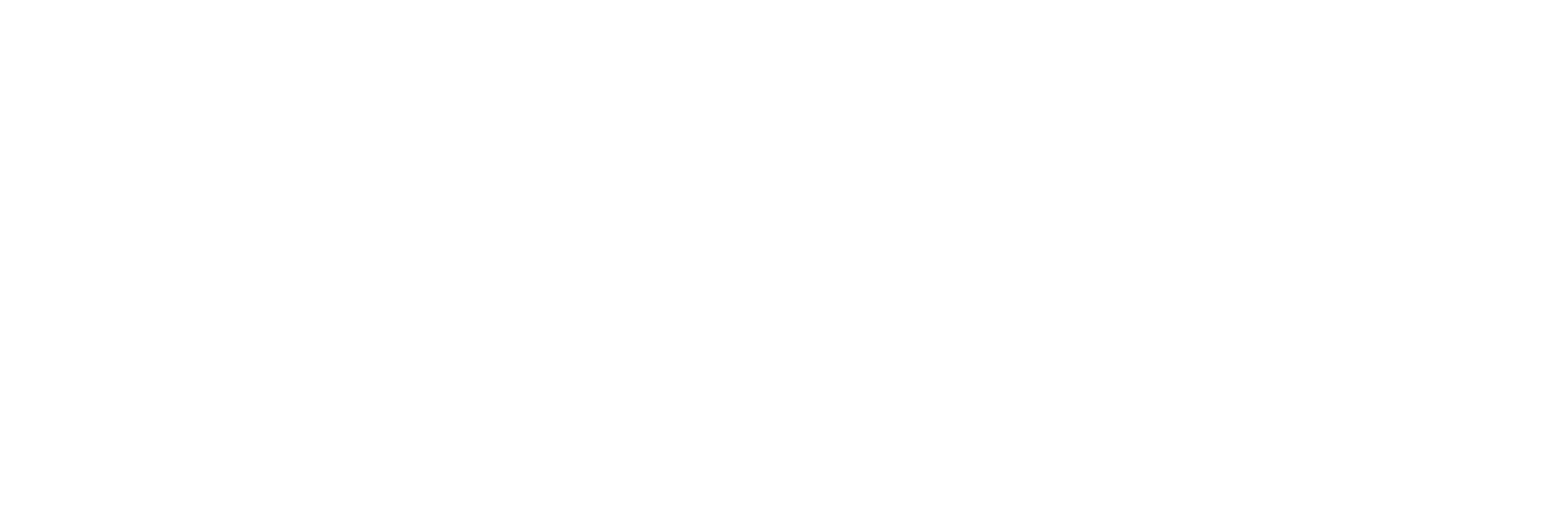 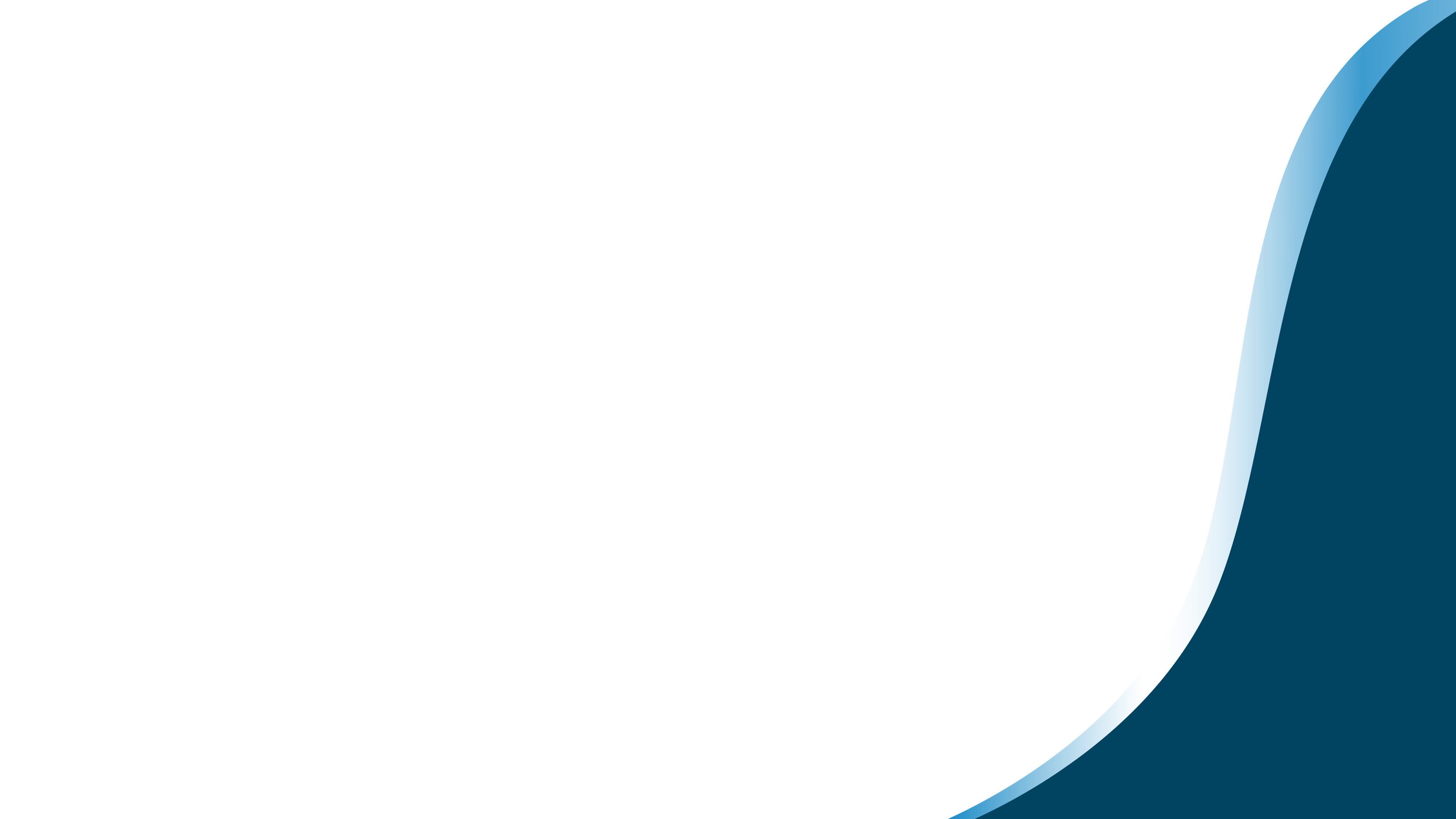 Member Count – Invoiced Entities
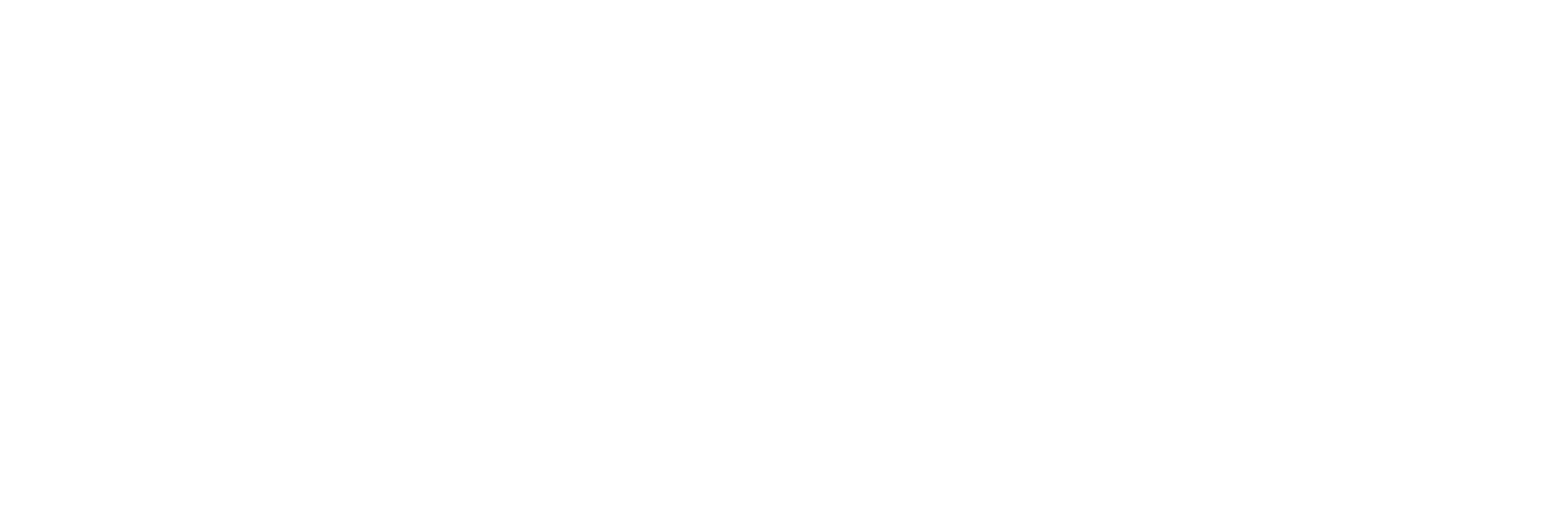 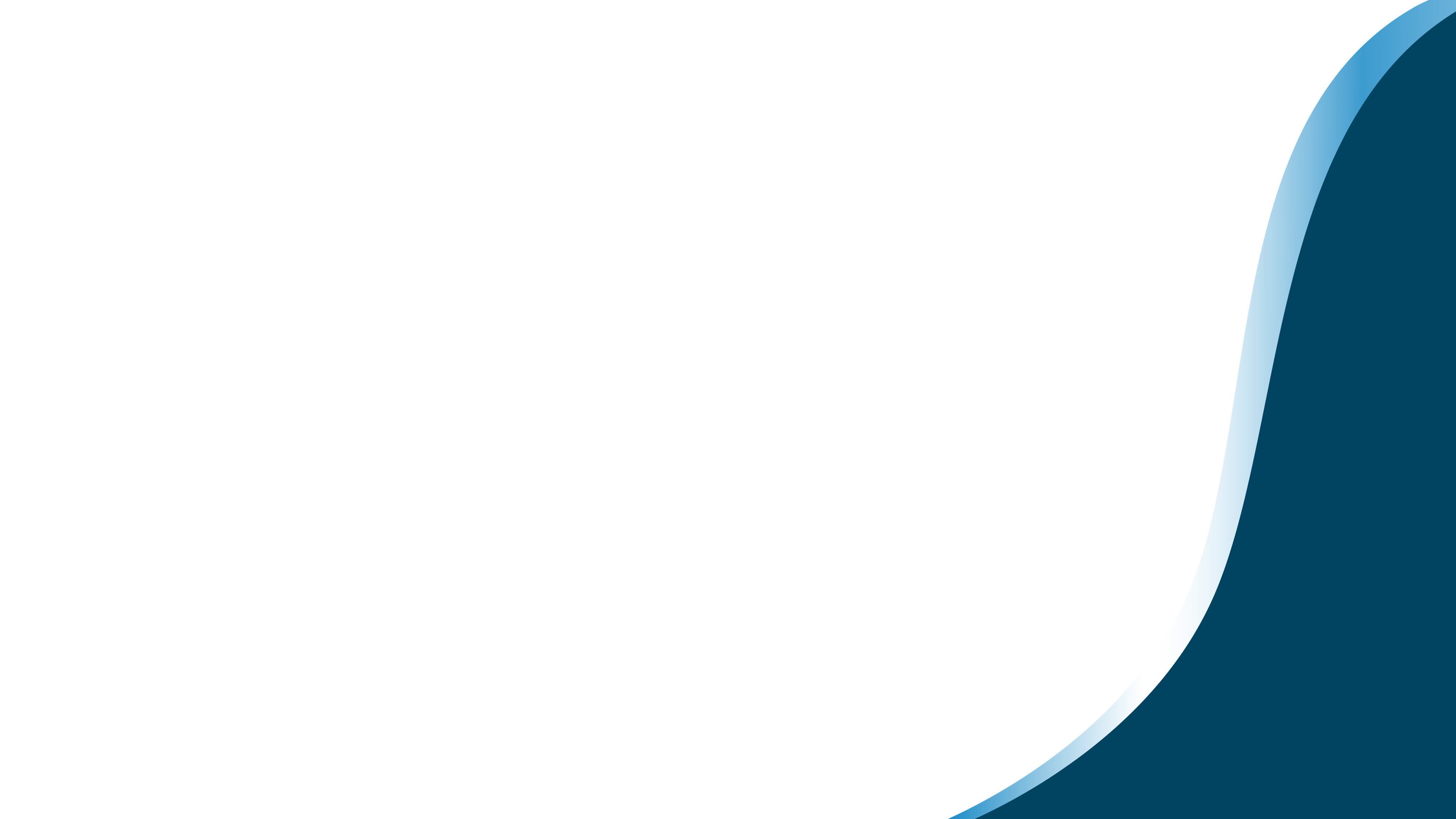 Member Locations
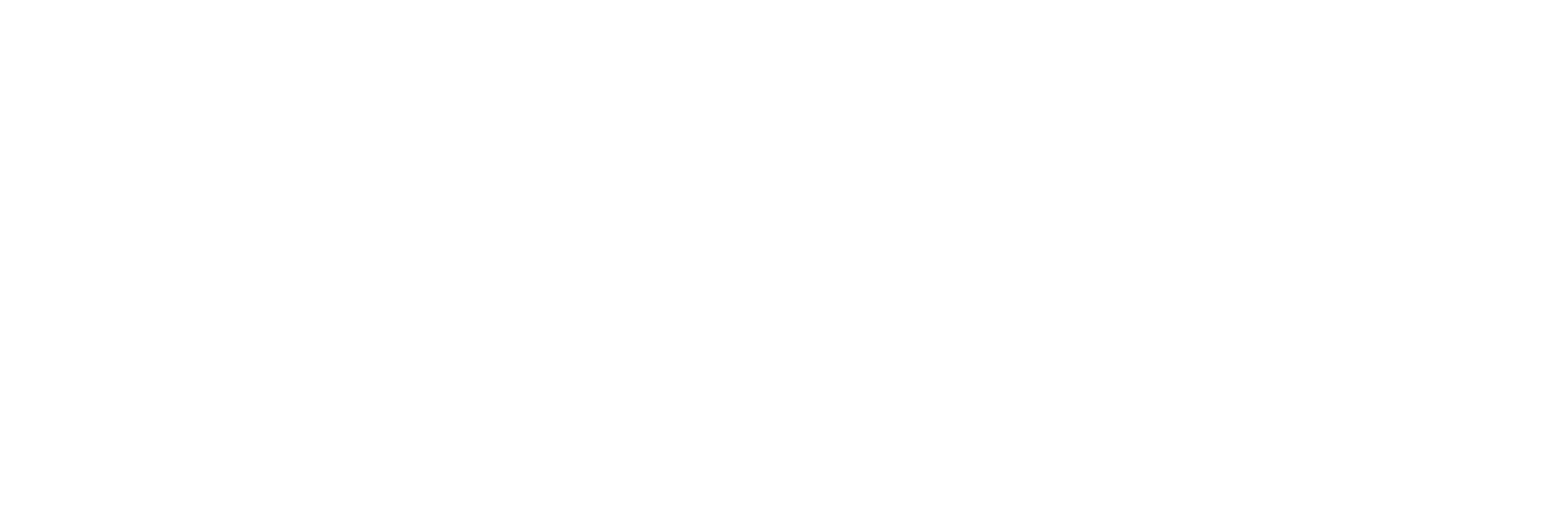 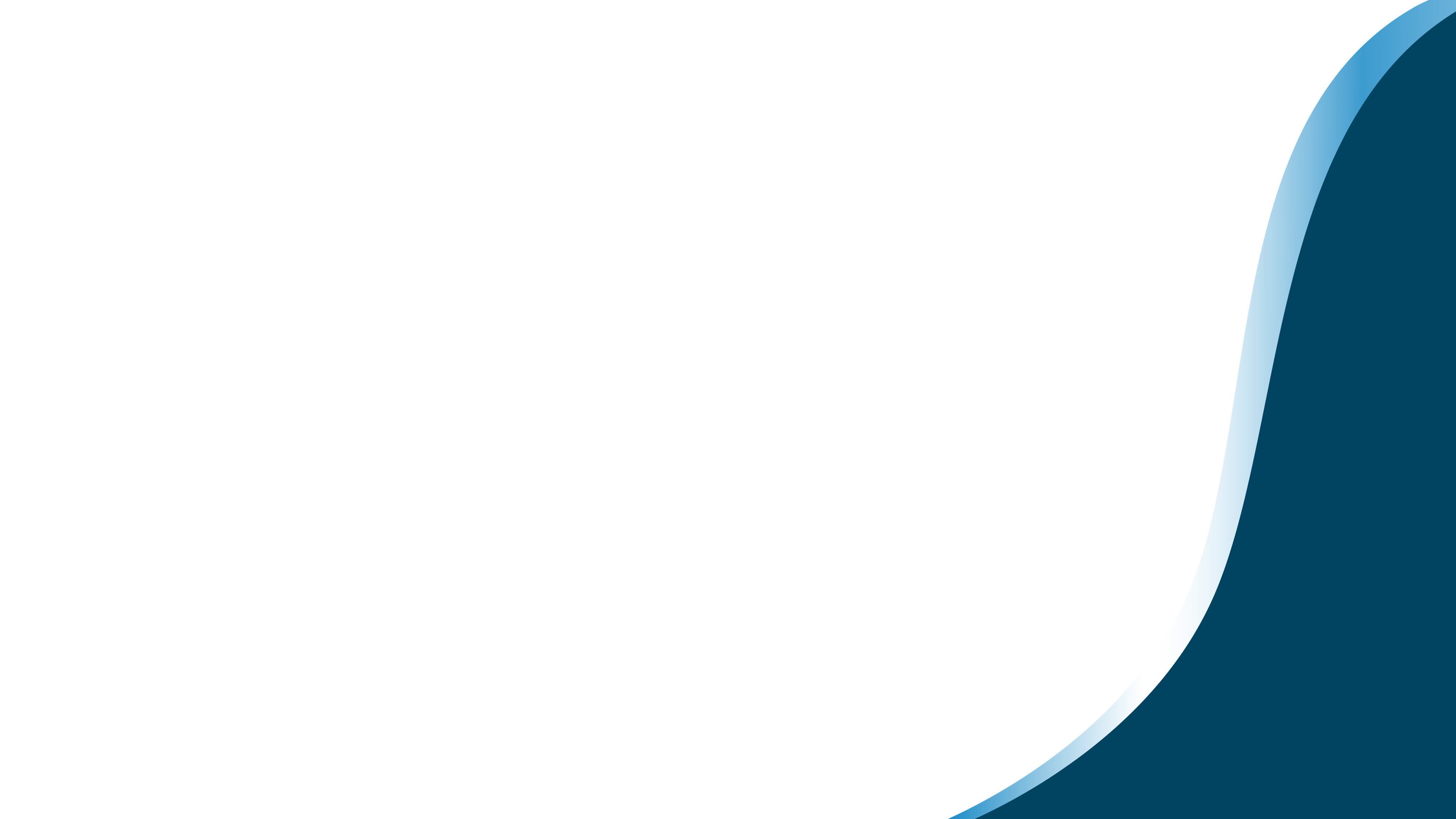 Goal vs. Revenue
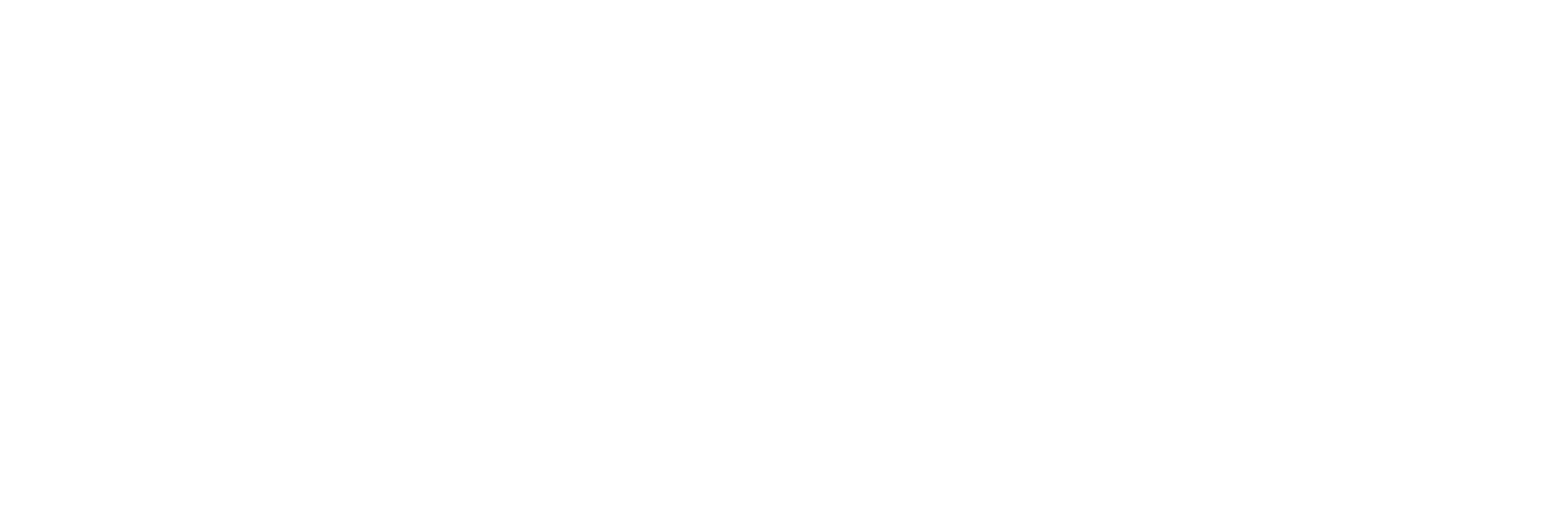